LET‘S SPEAK ENGLISH!
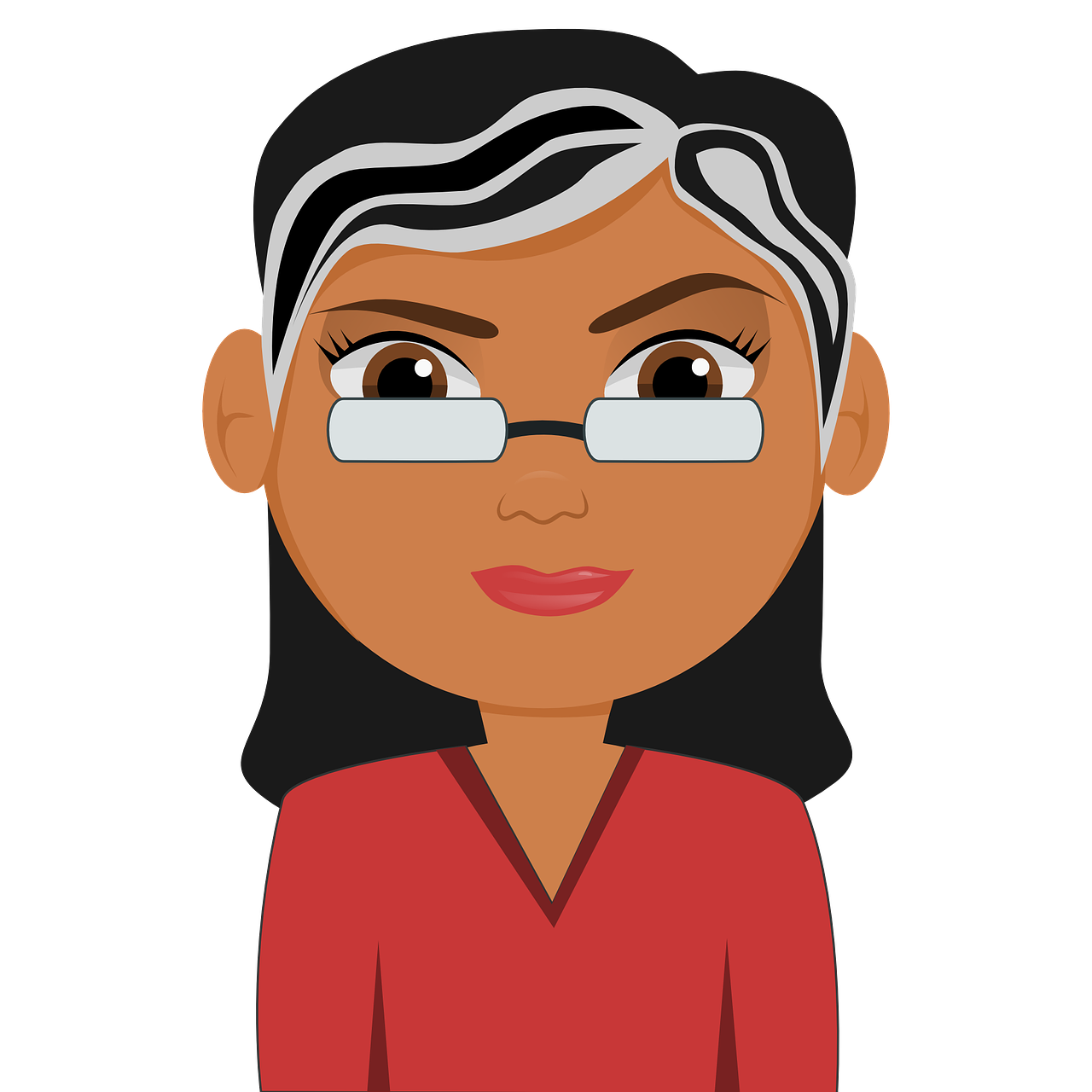 present perfect FOR & SINCE
[Speaker Notes: Hello and welcome to this video, which will show Present Perfect – for and since]
PRESENT PERFECT
since = seit
for = für
wie lange (Zeitspanne)
seit wann (Zeitpunkt)
I have waited for 20 minutes.
I have waited since 9 o‘clock.
[Speaker Notes: Schauen wir uns die Signalwörter for und since an
For bedeutet für – eine Zeitspanne oder Zeitraum (wie lange)
Since bedeutet seit – einem Zeitpunkt (seit wann)

Beispiel – I have waited for 20 minutes. I have waited since 9 o‘clock.

Ich habe 20 Minuten lang gewartet oder ich habe seit 9 Uhr gewartet.]
PRESENT PERFECT
since = seit
for = für
wie lange (Zeitspanne)
seit wann (Zeitpunkt)
X
I have waited since 20 minutes.
X
I have waited for 9 o‘clock.
[Speaker Notes: Achtung – es wäre FALSCH in Englisch zu schreiben 

I have waited since 20 minutes  or I have waited for 9 o‘oclock << falsch]
FOR
(Zeitspanne)
20 minutes
three days
6 months
4 years
a long time
ever
I have waited for
[Speaker Notes: Merken – for = Zeitspanne – zum Beispiel
20 minutes 3 days 6 months 4 years a long time ever]
SINCE
(Zeitpunkt)
6:15 p.m.
Monday
yesterday
1994
January
I left school
I have waited since
[Speaker Notes: Merken – since 6:15 pm, Monday yesterday 1994 January I left school]
PRACTICE – for or since?
for
I have had a cold  _____ 2 weeks.
She has been in Italy ______ Christmas.
I haven‘t been to the cinema _____ several months.
He has been my best friend ______ we were in primary school.
since
for
since
[Speaker Notes: Easy? Let‘s see. Frage dich. Zeitspanne oder Zeitpunkt? Wenn Zeitspanne = for; Zeitpunkt = since
Kannst du die Antworten finden?
 have had a cold FOR 2 weeks.
She has been in Italy SINCE Christmas.
I haven‘t been to the cinema FOR several months.
He has been my best friend SINCE we were in primary school.]
PRACTICE MAKES PERFECT!
Follow the link to the google form: http://goo.gl/forms/om4RmKGjlI
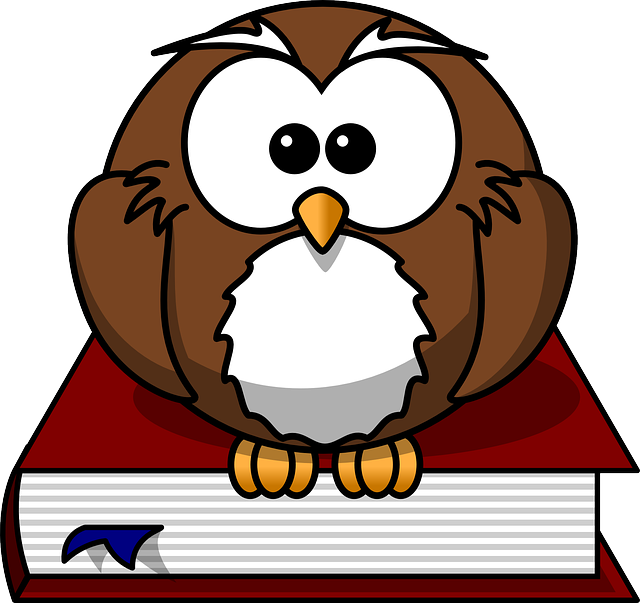